《关于切实做好2023年粮食油料生产工作的通知》 解读
目    录
01
02
03
04
出台背景
目标任务
奖补政策
工作举措
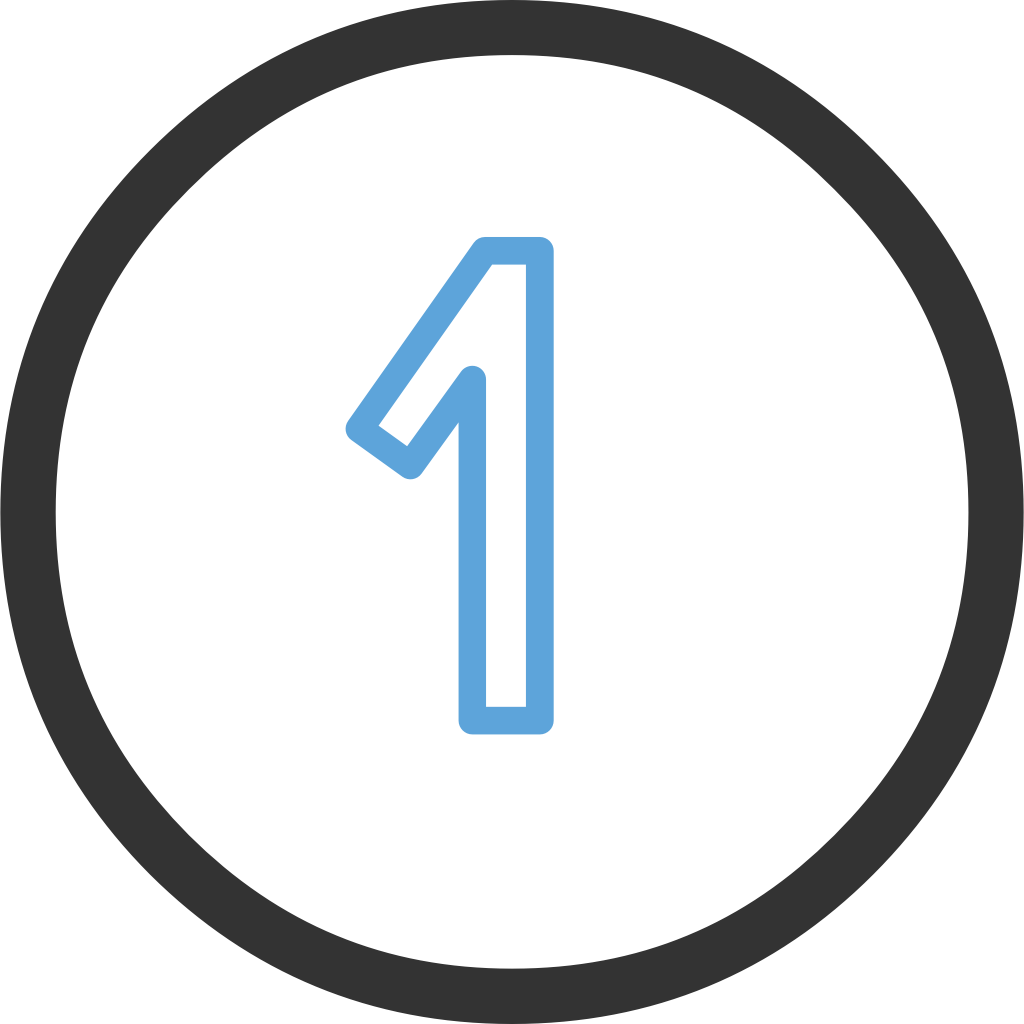 01
出台背景
为深入贯彻落实党中央、国务院关于保障粮食安全的决策部署，全方位夯实粮食安全根基，进一步压紧压实粮食油料生产属地责任，确保全年粮食油料生产稳定。
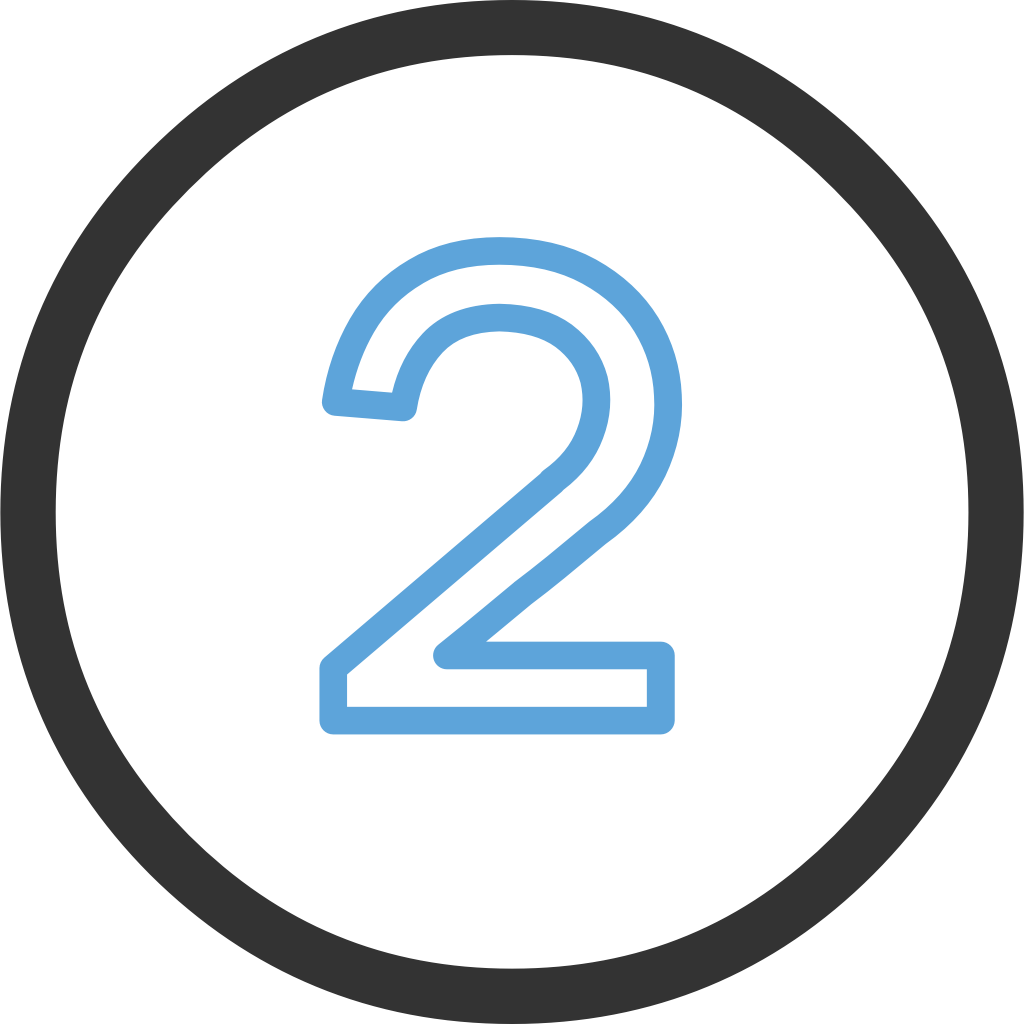 01
目标任务
目标
TARGET
围绕2023年上级确定的粮食油料生产目标任务，稳定面积，主攻单产，确保2023年全区粮食面积稳定在94.2万亩、产量达到7.08亿斤，油料面积达到21.17万亩，大豆面积达到4.3万亩。
TASK
任务
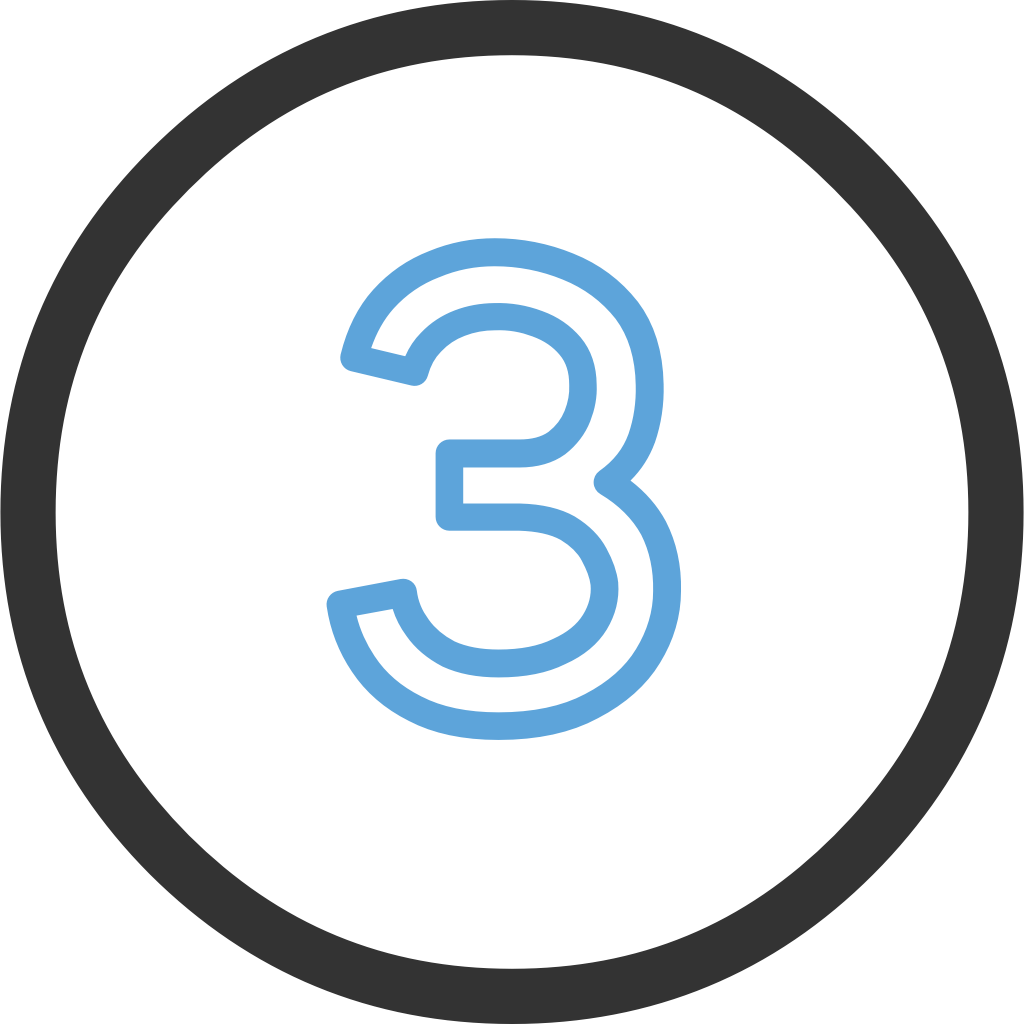 奖补措施
（一）对按时按质完成栽插的早稻，区财政每亩奖补140元
（二）对开展水稻机械化（工厂化）育秧的育秧中心，按每盘秧1元的标准予以补贴。发
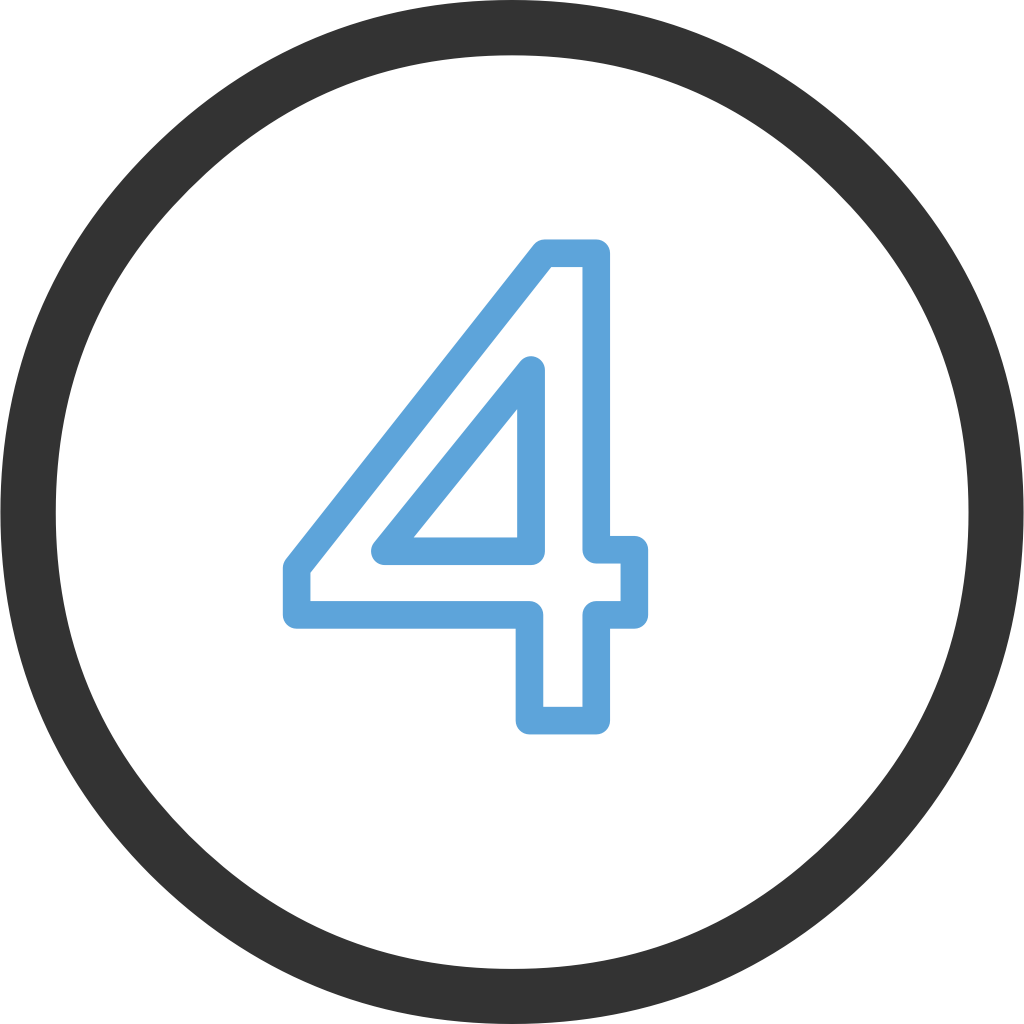 六、推进稻米油料产业高质量发展
一、全面落实粮食安全党政同责
工
作
举
措
二、推进粮食稳面提产油料扩面增产
七、完善粮食油料生产支持政策
八、稳定农资市场供应
三、严守耕地保护红线
九、提升防灾减灾能力建设
四、加快高标准农田建设
五、实施种业提升和科技创新
十、健全促进粮油生产工作机制
解读单位：袁州区农业农村局
联系人：谢敏
联系电话：15879589991